Прогрес і періодизація суспільного розвитку
Основи філософії
11 клас
Питання до розгляду:
Теоретичні обґрунтування теорії соціального прогресу.
Антипрогресистські концепції.
Проблема періодизації суспільного розвитку.
Критерії суспільного погресу.
Суспільний розвиток
?
прогрес
Якісні  зміни, які
Від нижчого до вищого,
Від простого до складного
мають певний напрямок
суспільство
Від вищого до нижчого – 
деградація
?
регрес
Суспільний розвиток
прогрес
?
Від нижчого до вищого,
Від простого до складного
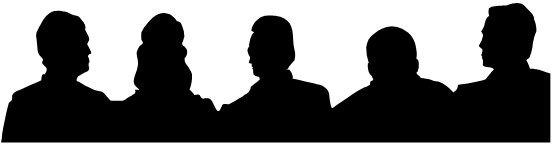 Якісні  зміни, які
суспільство
мають певний напрямок
?
регрес
Від вищого до нижчого – 
деградація
Теоретичні обґрунтування теорії соціального прогресу дали:
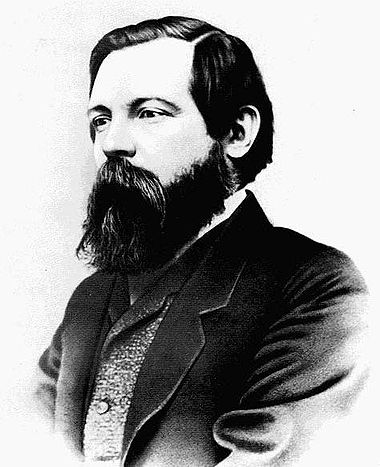 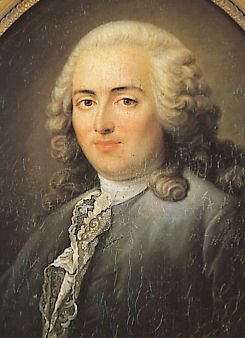 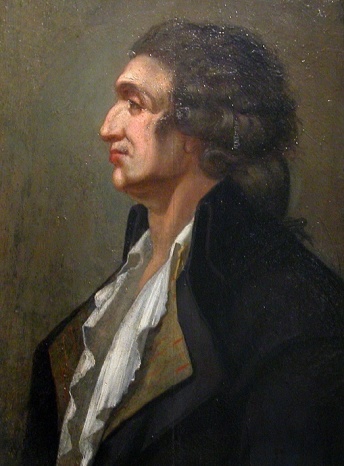 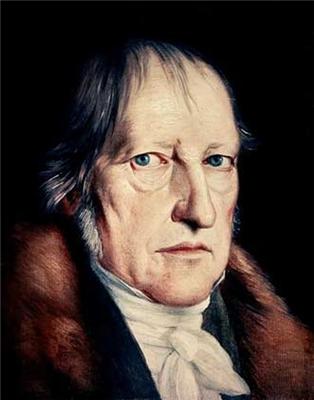 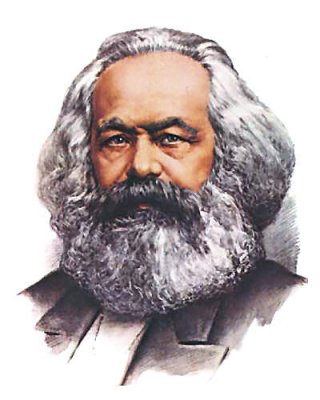 Анн Робер Жак Тюрго
- французький філософ-просвітитель, економіст
Жан Кондросе
- французький мислитель, політичний діяч,
Засновник теорії прогресу
Георг Гегель 
- видатний німецький філософ, один із засновників класичної нім. філософії
Карл Маркс
- видатний німецький філософ, економіст, політичний журналіст
Фрідріх Енгельс
- німецький філософ, історик, політичний діяч, підприємець
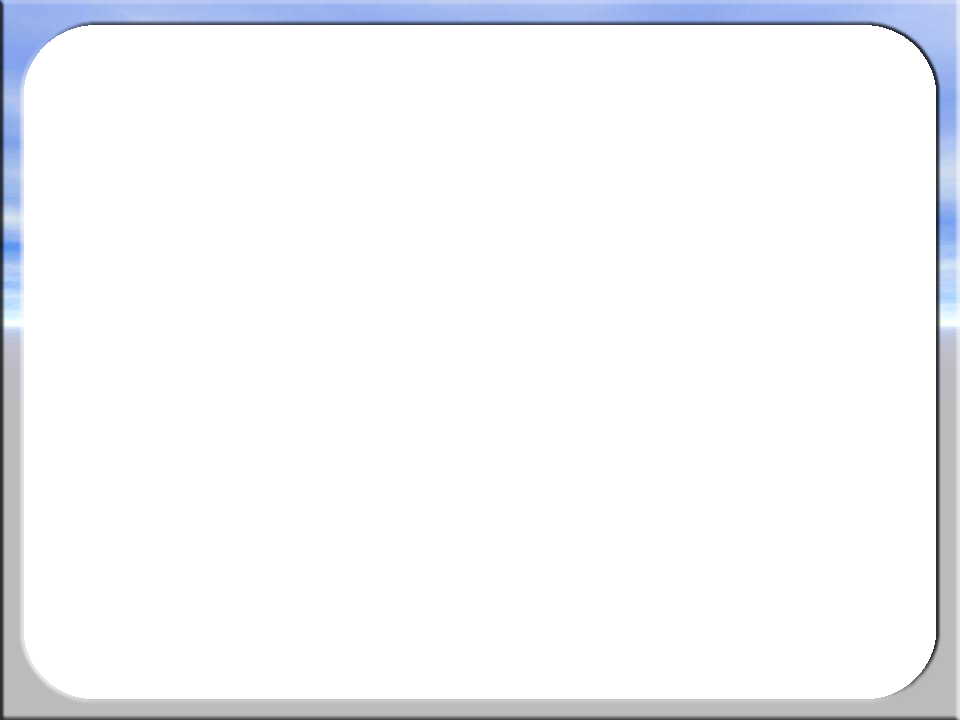 Анн Робер Жак Тюрго
- французький філософ-просвітитель, економіст
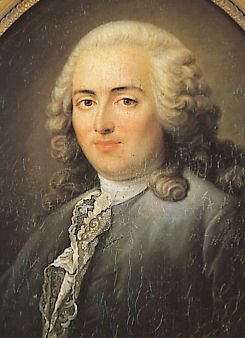 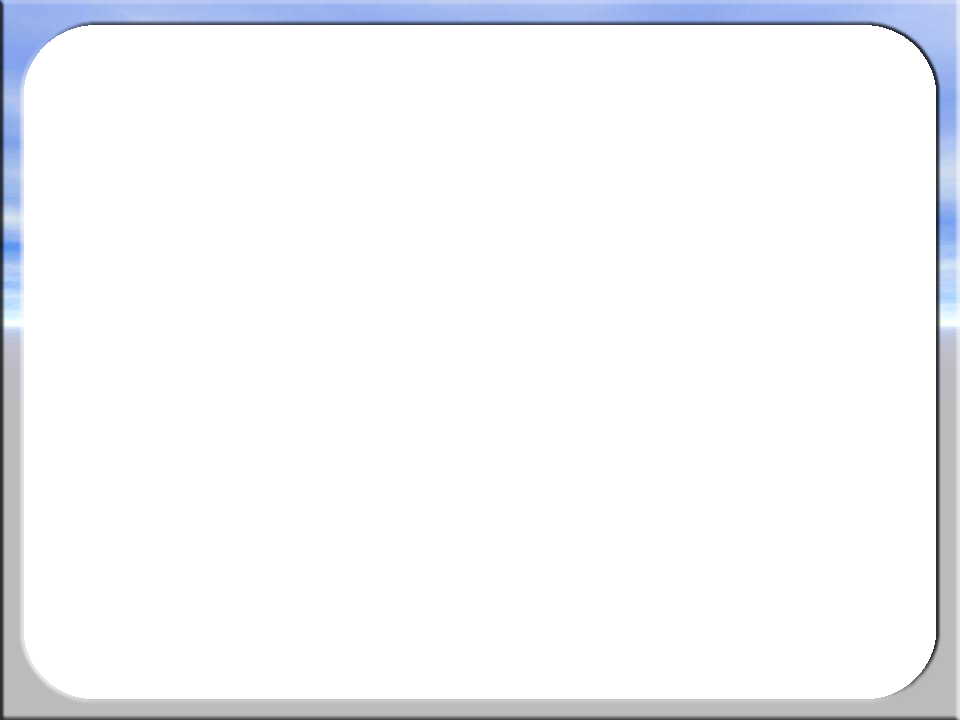 Социальный прогресс - 
восходящее развитие
человеческого разума
Жан Кондросе
- французький мислитель, політичний діяч,
Засновник теорії прогресу
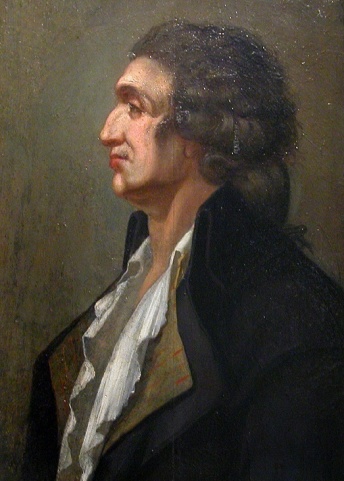 Розвивав ідею прогресу як прогресу розуму і науки
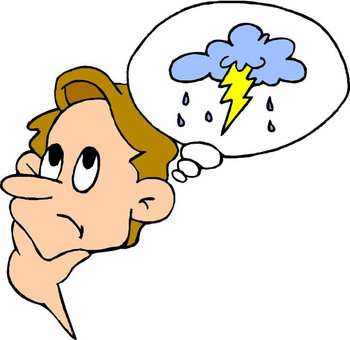 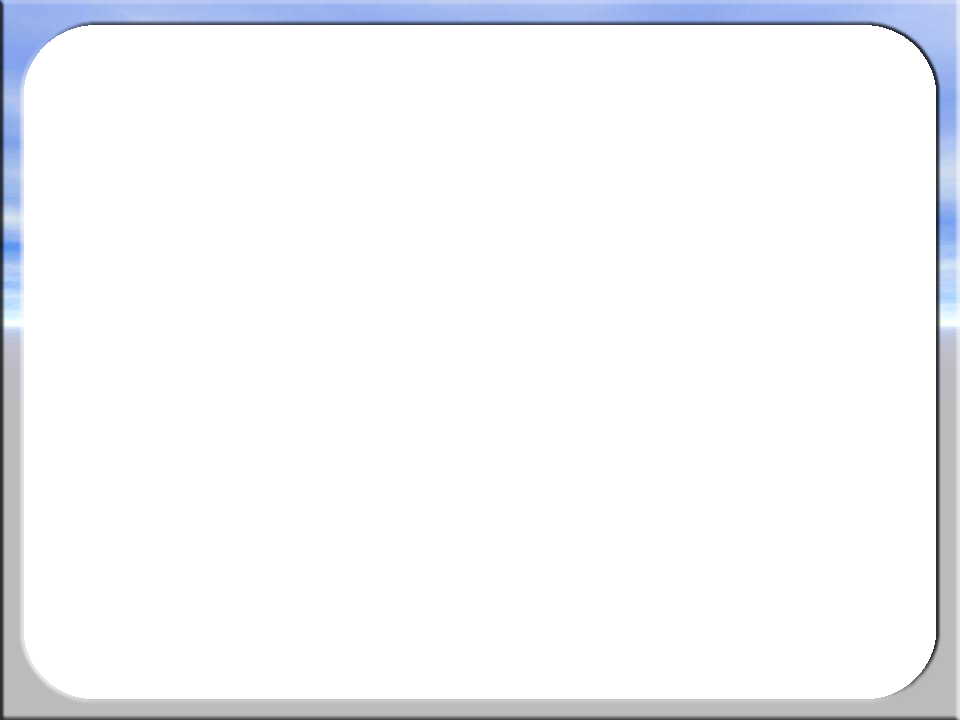 Діалектичне тлумачення проблем прогресу, розглядаючи історію і з боку накопичення жорстокості, і з боку людинотворчого злету культури.
Георг Гегель 
- видатний німецький філософ, один із засновників класичної нім. філософії
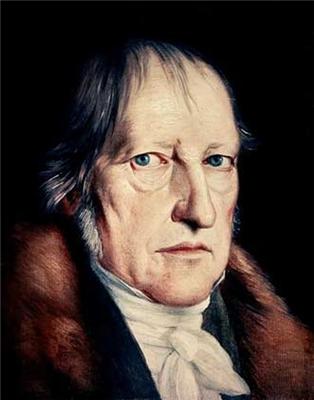 Прогресс- не только принцип
разума, но и принцип мировых
событий.
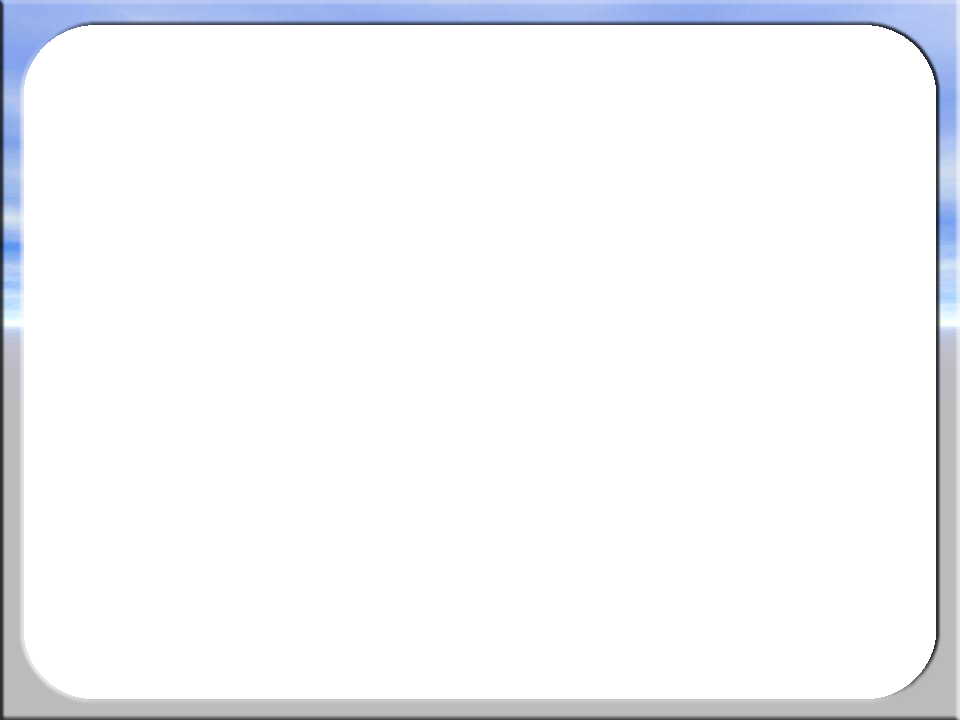 Діалектичне тлумачення проблем прогресу, розглядаючи історію і з боку накопичення жорстокості, і з боку людинотворчого злету культури.
Георг Гегель 
- видатний німецький філософ, один із засновників класичної нім. філософії
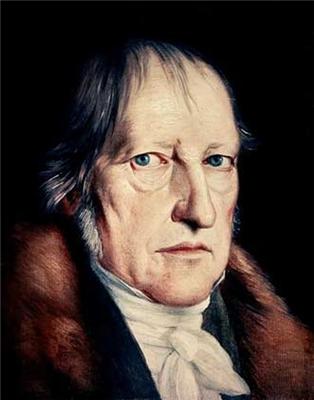 Кожна епоха – унікальний і необхідний щабель у загальноісторичному розвитку людства.
В рамках історичного процесу відбувається всесвітнє сходження до свободи
Історія – єдиний закономірний процес
В кожній історичній епосі є своя міра усвідомлення і реалізації свободи, яка визначається рівнем розвитку культури
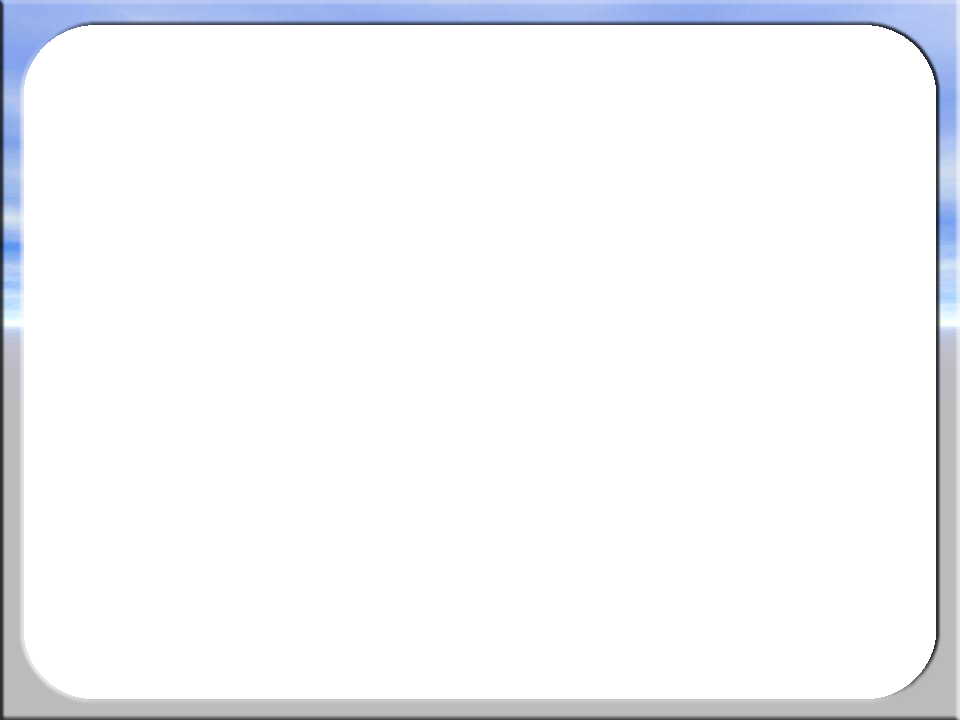 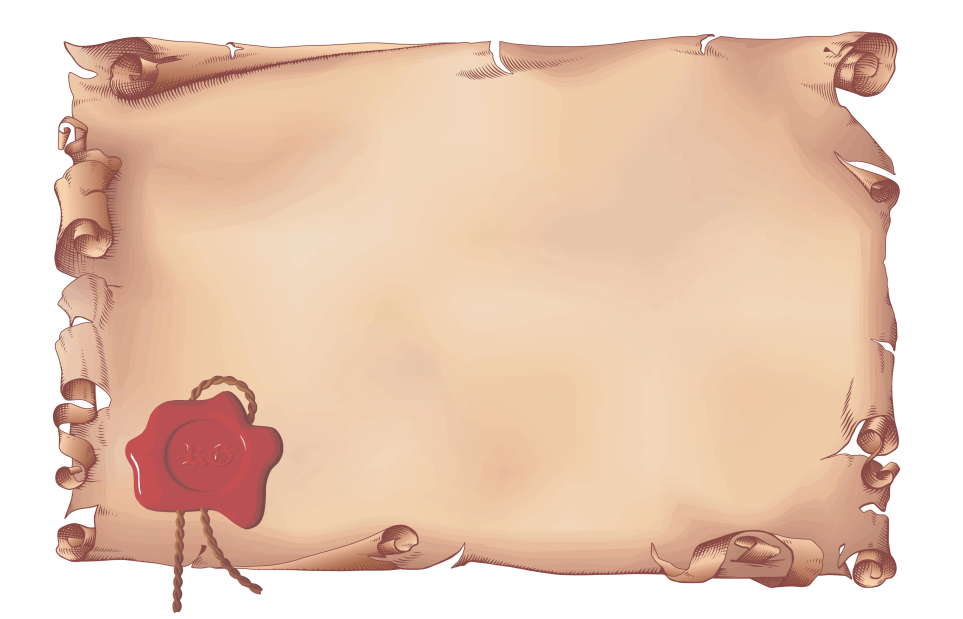 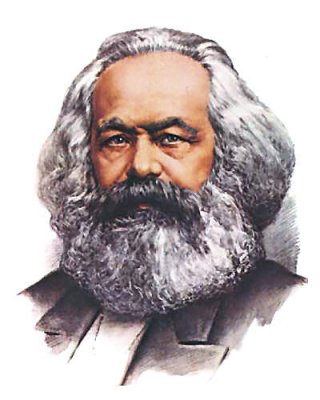 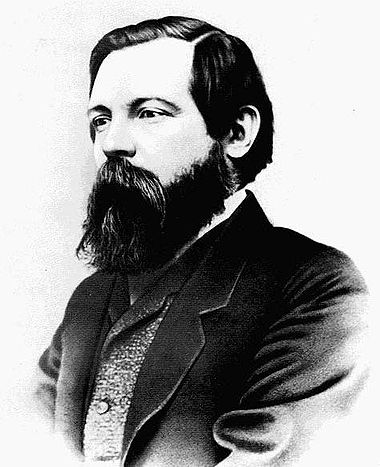 Человечество развивается поступательно, прогрессивно развивается и производство.
Карл Маркс
- видатний німецький філософ, економіст, політичний журналіст
Фрідріх Енгельс
- німецький філософ, історик, політичний діяч, підприємець
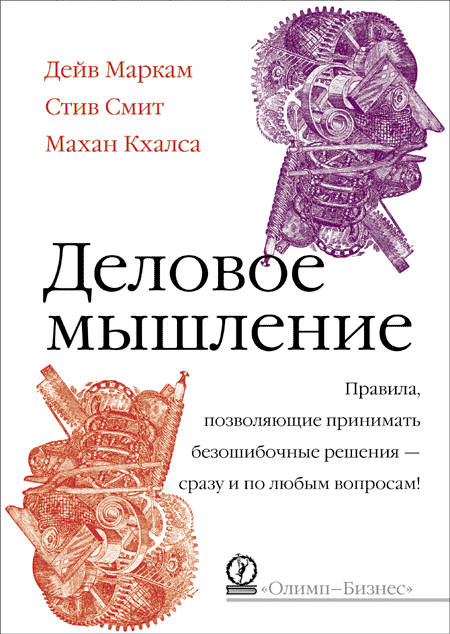 Історія людства – історія суспільно-економічних формацій.
Носій прогресу – передовий клас, який виступає проти консервативних суспільних відносин, що гальмують розвиток суспільства
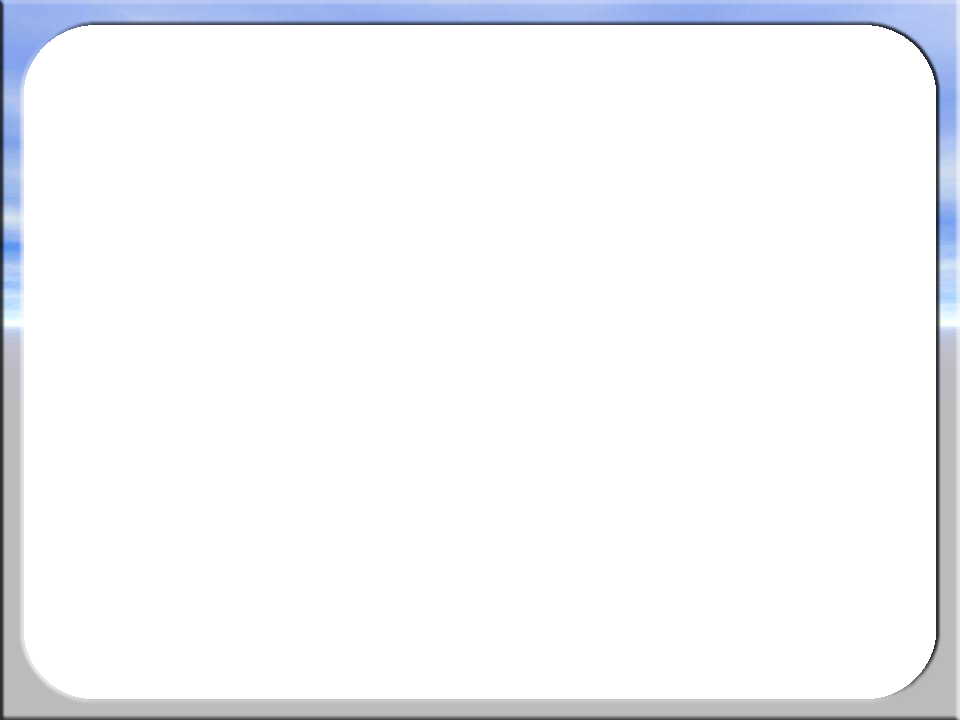 Ідею прогресу людства пов'язували з розвитком різних сфер культури, проте лише у ХХ столітті дійшли висновку, що
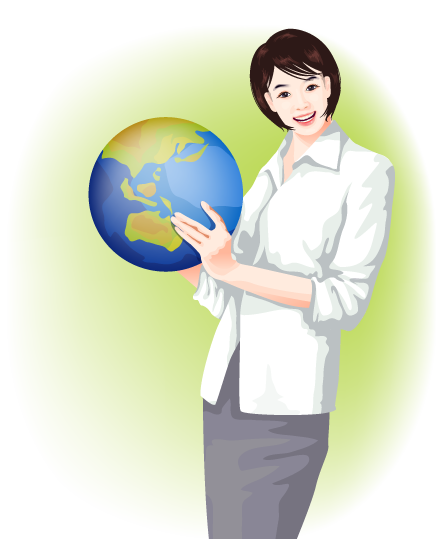 Без гармонійного розвитку всіх сфер культури в їхній цілісності неможливий не тільки прогрес в розвитку людства, його удосконалення, а й гідне людства існування загалом.
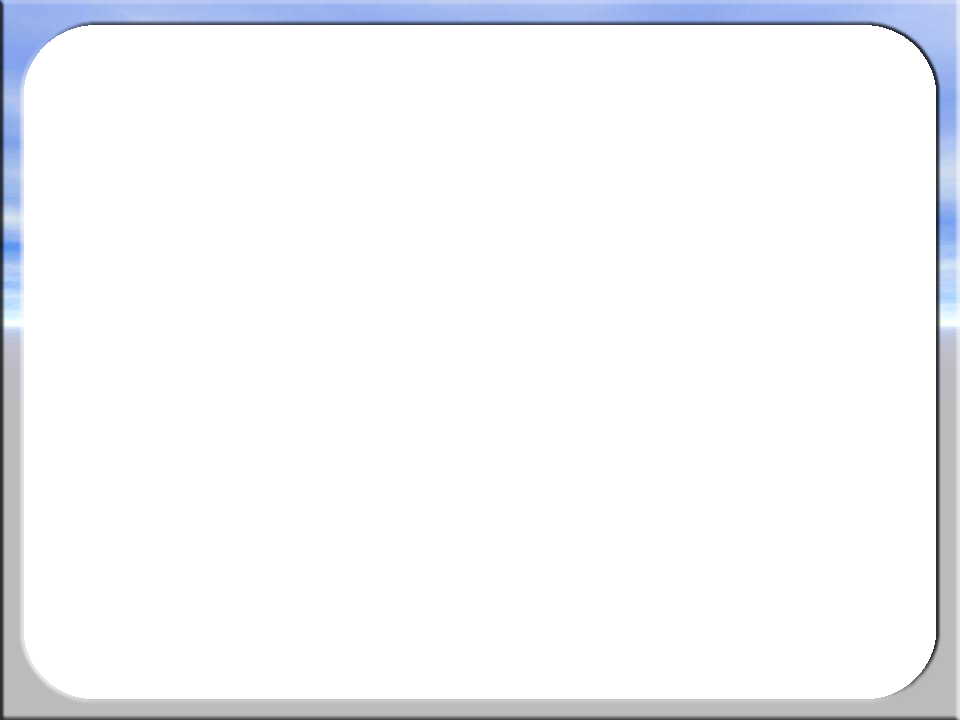 Антипрогресистські концепції 
(тенденції заперечення прогресу)
1
3
Клод Леві- 
Стросс
А.Дж.
Тойнбі
2
Бертран Рассел
Кожний народ має свою неповторну історію і творить власну унікальну культуру, які не підлягають  порівнянню з іншими
Часткове заперечення прогресу, що ґрунтується на запереченні прогресу в цілому і визнанні його щодо окремих сфер життєдіяльності або певних історичних періодів розвитку суспільства
Ґрунтується на положенні про суперечливість розвитку історії, де здебільшого регрес домінує над прогресом і нейтралізує його
Сучасна світоглядна культура ставить питання про радикальне переосмислення  класичних теорій прогресу, концепцій його заперечення
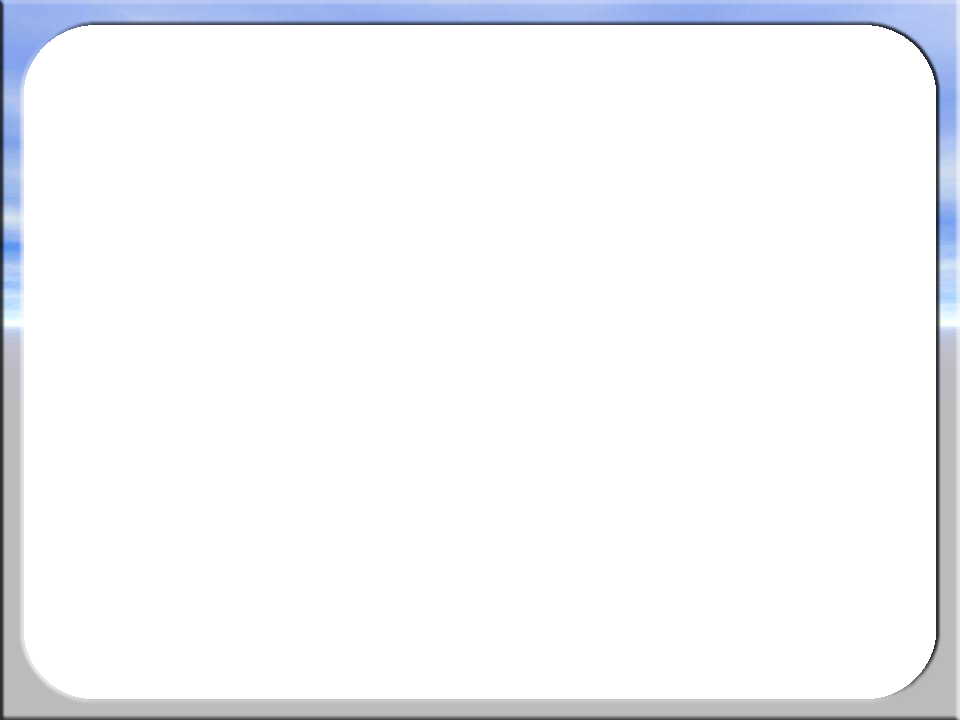 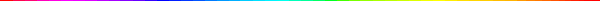 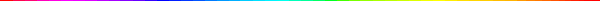 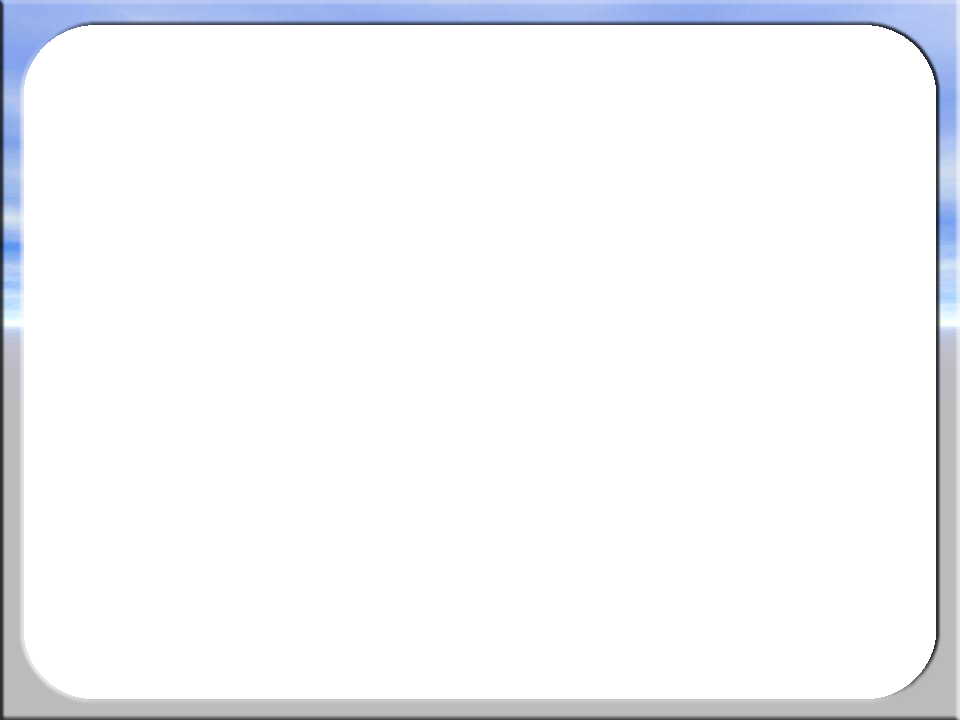 Проблема періодизації суспільного прогресу
Жан Кондросе
- французький мислитель, політичний діяч,
Засновник теорії прогресу
Самостійна епоха – 
етап людського розуму
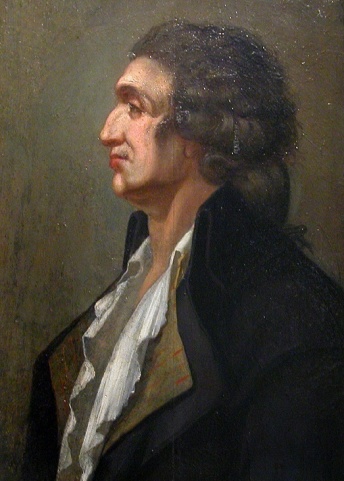 Масштабом виміру всесвітньої історії та міри її прогресу є усвідомлення свободи.
Розвиток самоусвідомлення свободи означає свободу всіх громадян суспільства
Георг Гегель 
- видатний німецький філософ, один із засновників класичної нім. філософії
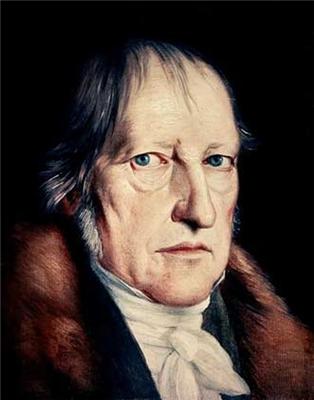 Свободу мають громадяни полісу
Свободу має лише один (цар)
Три стадії прогресу
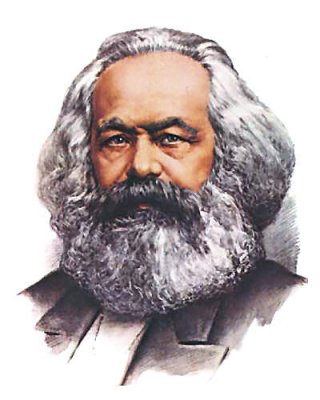 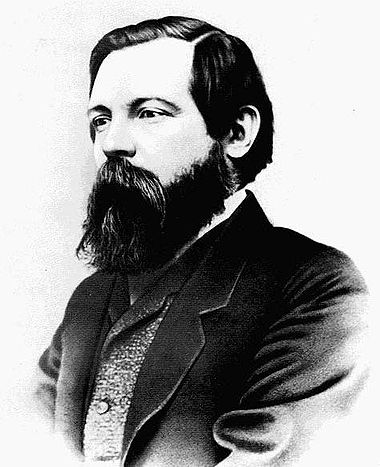 Формаційний підхід:
Доформаційний (первіснообщинний лад)
Формаційний (рабовласницький, феодальний, буржуазний лад)
Післяформаційний (комуністичний лад)
Карл Маркс
- видатний німецький філософ, економіст, політичний журналіст
Фрідріх Енгельс
- німецький філософ, історик, політичний діяч, підприємець
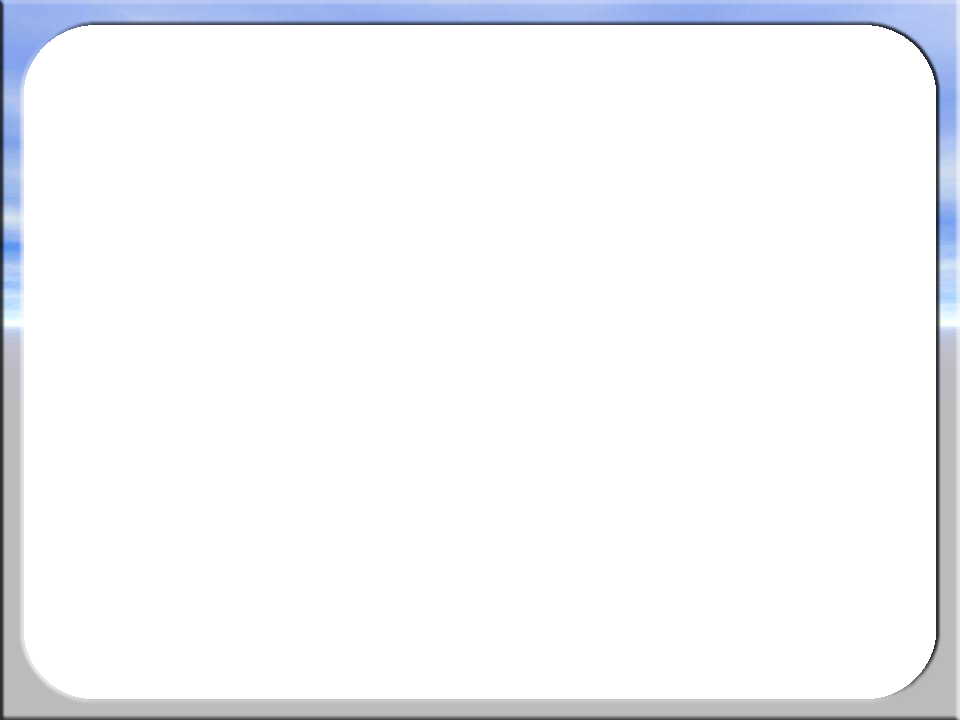 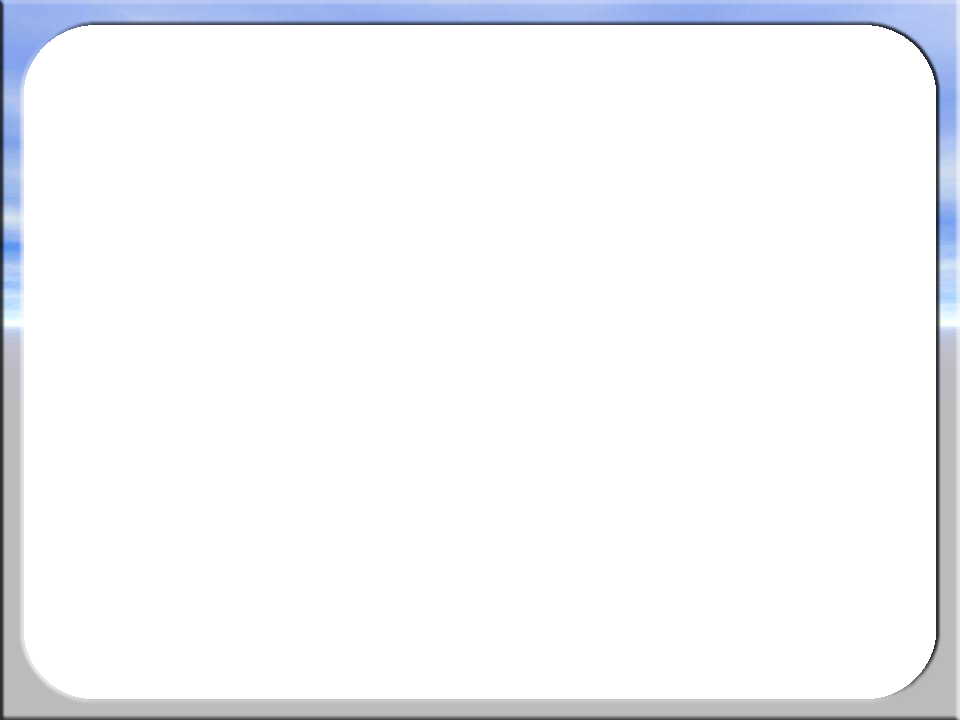 Критерії суспільного прогресу
Кондорсе
Розвиток розуму
Розвиток моралі, люди повині відноситися один до одного як брати
Сен-Семон
Гегель
Розвиток усвідомлення свободи
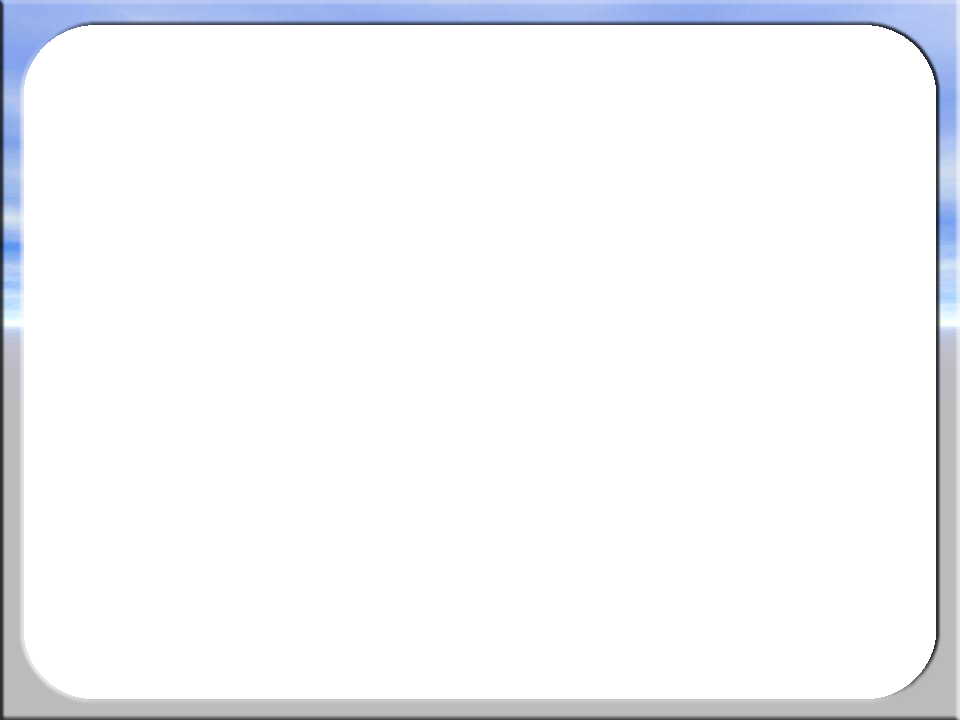 Сьогодні соціальні системи порівнюються за такими критеріями:
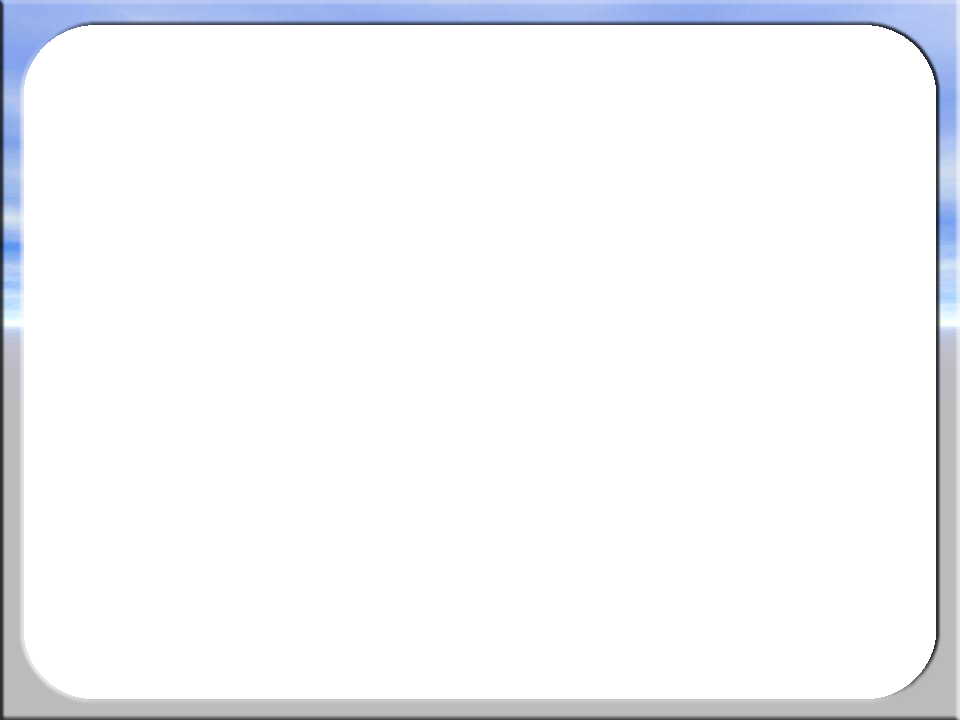 Універсальний критерій суспільного прогресу
Загальне становище людини в соціальній системі, діапазон її загальнокультурного розвитку, рівень матеріальної, соціально-політичної і духовної свободи.
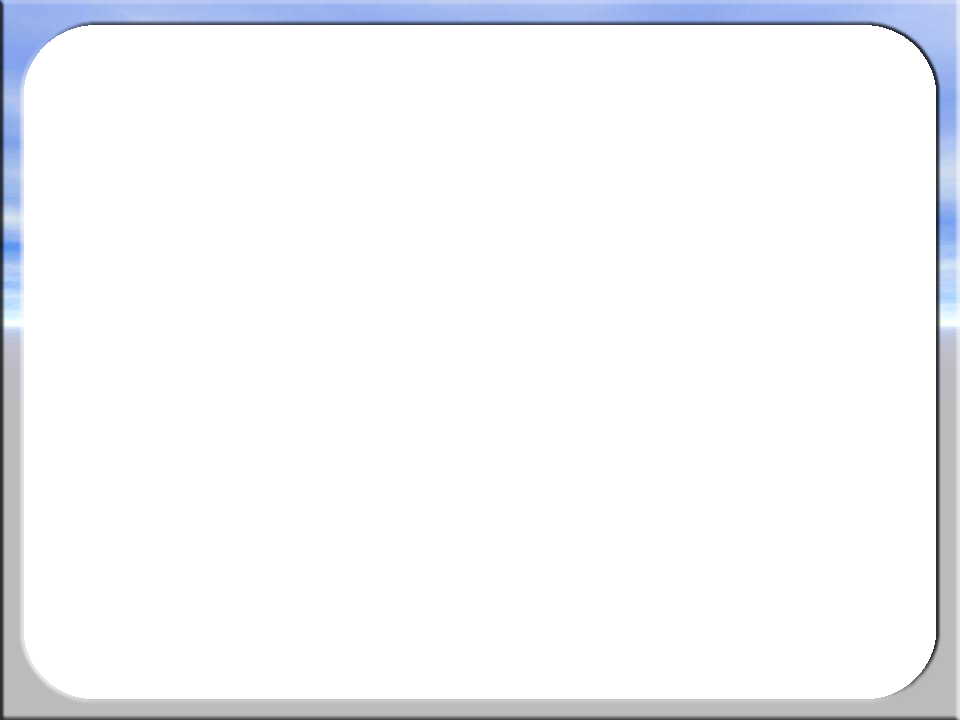 Отже,
Суспільний прогрес, це такий поступальний розвиток суспільства, що сприяє збільшенню свободи людини, розширенню можливостей для вільного розвитку її індивідуальності, утвердженню у взаєминах між людьми і соціальними групами гуманізму, соціальної справедливості, злагоди і демократії.
Дякую 
за 
увагу.